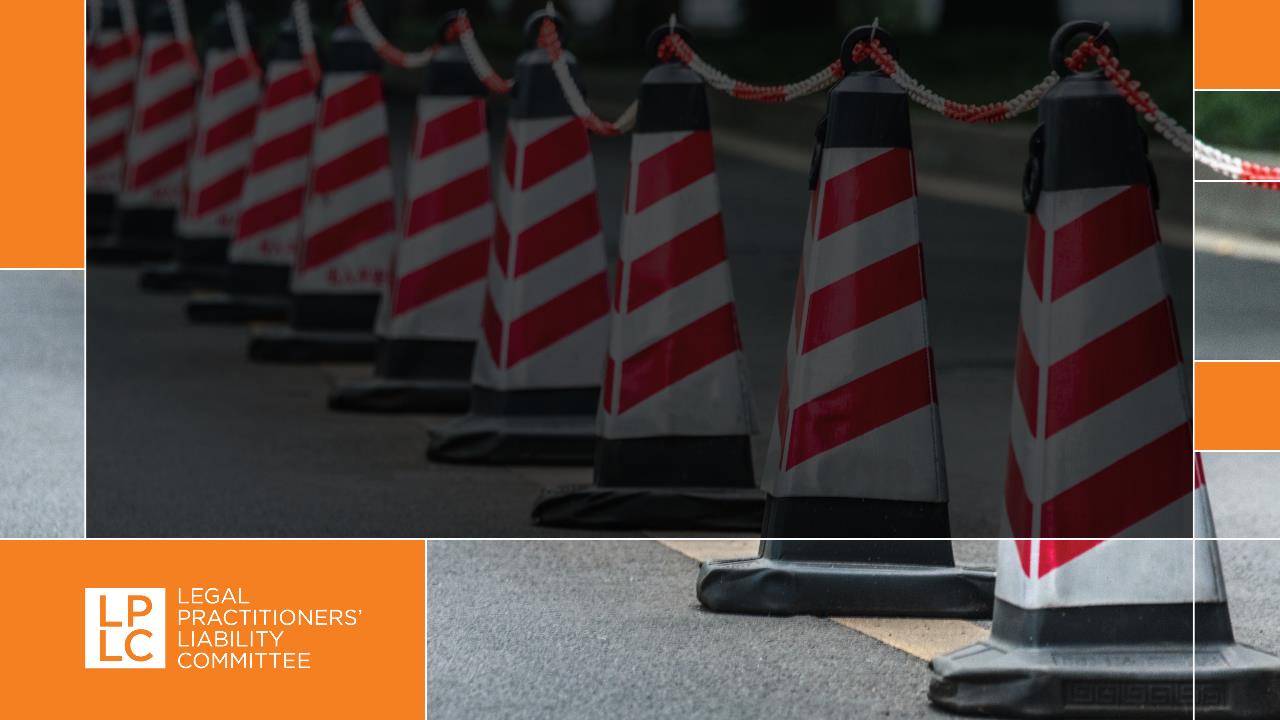 Behaviour in settlement negotiations
AML – what will you need to do
Naomi Fink, Lawyer, Holley Nethercote
Matthew Rose, Risk Manager, LPLC
Overview
Background to the AML / CTF regime

Explanation of money laundering and terrorism financing 
AML / CTF obligations
How will the AML / CTF regime apply to lawyers?
Examples of ML / TF risks for lawyers
The New Zealand experience: examples of red flags
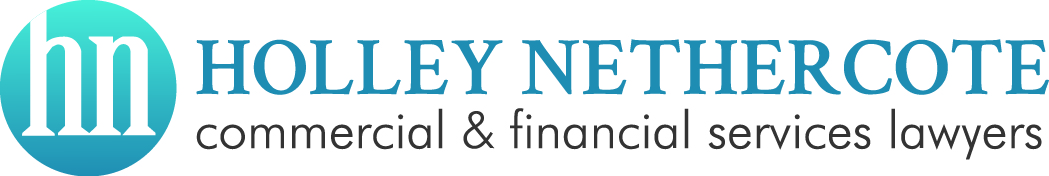 LPLC Risk Management Intensive
Background to the AML / CTF regime
Australia is a member of the Financial Action Taskforce on Money Laundering (FATF)

AML / CTF Act commenced in 2007
Types of businesses caught by the AML / CTF regime

Examples of designated services
Expansion of coverage to include ‘designated non-financial businesses and professions’ (DNFBP) - includes lawyers, real estate agents and accounts
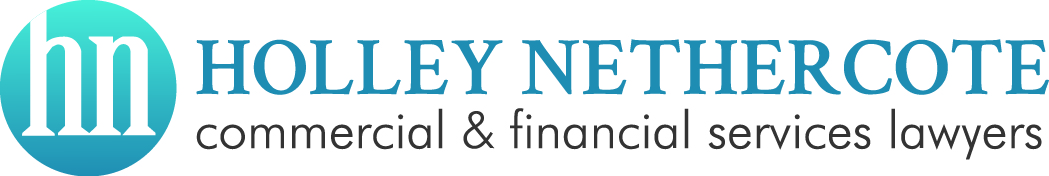 LPLC Risk Management Intensive
What is money laundering and terrorism in financing (ML / TF)?
Money laundering is disguising the illegal origins of money 
Investing in legitimate businesses 
Structuring 
Using overseas banks	

Terrorism financing – using legitimate or illegitimately sourced funds to finance terrorism 
Funding the direct costs of terrorism 
Financing a terrorist organisation
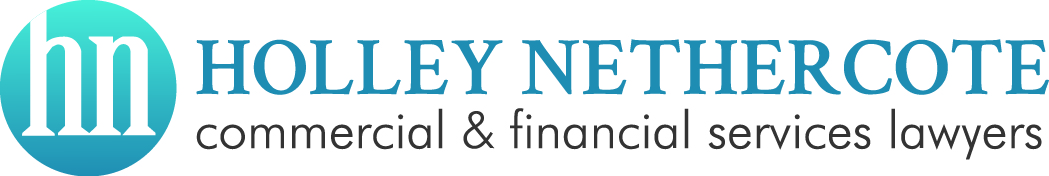 LPLC Risk Management Intensive
Jurisdiction – the role of place
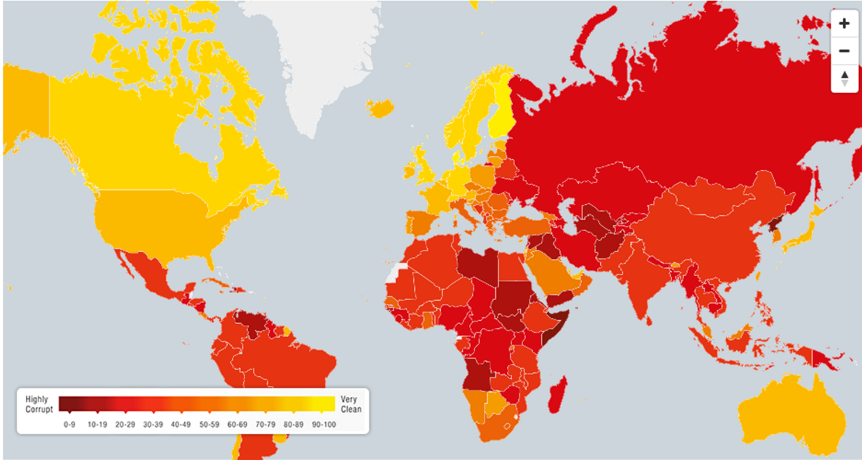 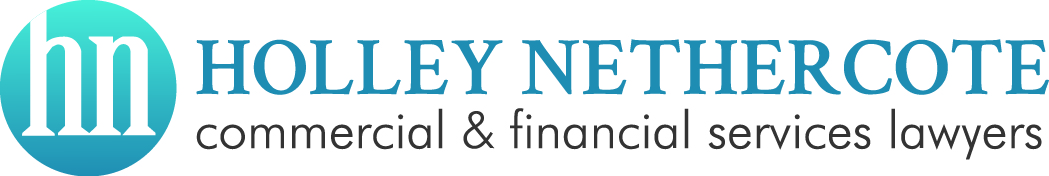 LPLC Risk Management Intensive
Overview of AML / CTF obligations (1)
Enrol with Australian Transaction Reports and Analysis Centre (AUSTRAC)	
Governance and management oversight
ML / TF risk assessment (categories of risk)
Training 
Employee due diligence 
Record keeping
Independent review
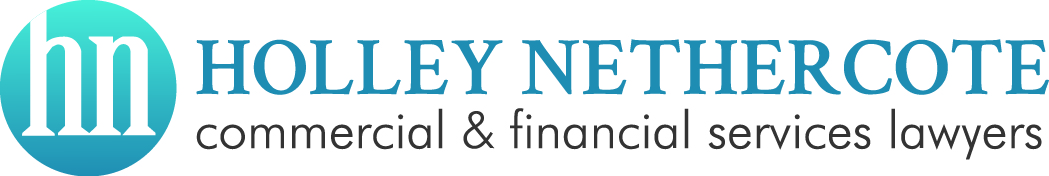 LPLC Risk Management Intensive
Overview of AML / CTF obligations (2)
Risk-based customer identification and verification - know your customer (KYC) 	
Ongoing customer due diligence (transaction monitoring, enhanced customer due diligence)

Reporting obligations
Suspicious matter reports (SMR)
Annual AUSTRAC compliance reports
Threshold transaction reports
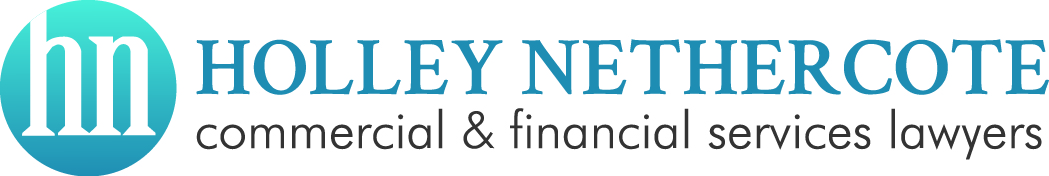 LPLC Risk Management Intensive
How will the AML / CTF regime apply to lawyers?
Proposed new designated services – management of, giving tailored advice, or making arrangements in relation to: 
sale of business
formation of company
debt or equity finance for a company 
creation of trust or partnership
management or day to day operations of an entity
acting as a director or officeholder or a company 
providing a registered office 
nominee shareholder
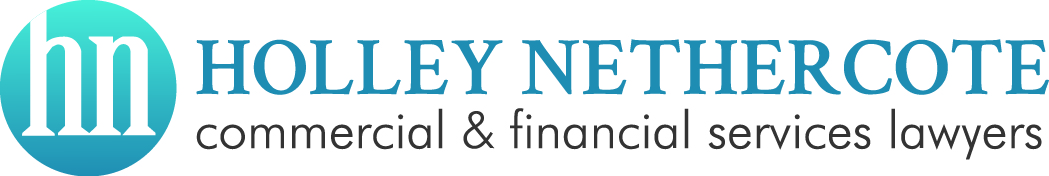 LPLC Risk Management Intensive
Examples of ML / TL risks for lawyers
Providing advice or assisting with company and trust formation services (complex structures)	
Buying and selling of real estate or legal entities (source of funds)
Trust account – payment to third parties (remittance) 
Setting up and managing charities (TF risk)
Acting as, or arranging for someone to act as a nominee or director or trustee (perception of legitimacy)
Lodging of SMR
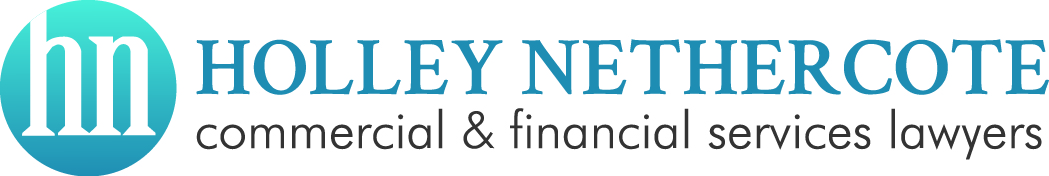 LPLC Risk Management Intensive
The New Zealand experience: examples of red flags (1)
Misuse of trust accounts
Use of trust account with no underlying legal work
Aborting transaction after receipt of funds – unexplained request to send funds to a      third-party 
Purchase of real estate
Funding is from cash
Source of funds is unclear, or inconsistent with client profile
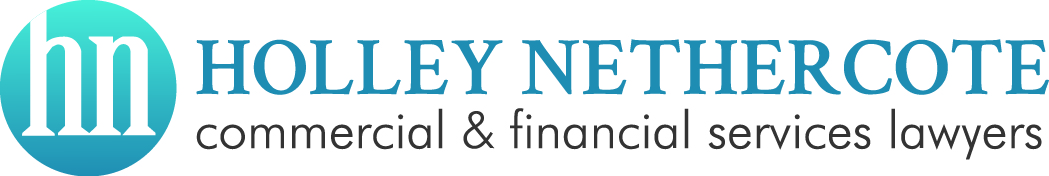 LPLC Risk Management Intensive
The New Zealand experience: examples of red flags (2)
Creation of trusts and companies
Use of intermediary without good reason
Involvement of high risk countries
Management of trusts and companies 
Attempts to disguise or obscure the beneficial owners
Use false identity documents
Managing client affairs and making introductions
Client requires introduction to access banking facilities 
Client is a politically exposed person (PEP)
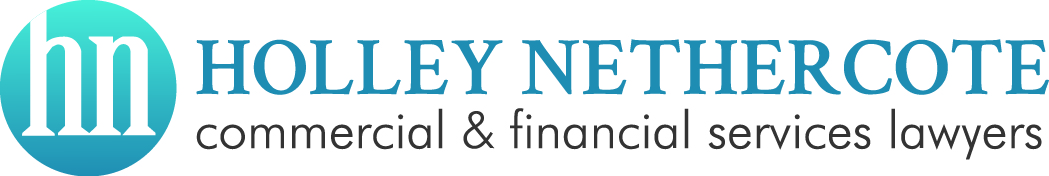 LPLC Risk Management Intensive
The New Zealand experience: examples of red flags (3)
Undertaking certain kinds of litigation
Client has known or suspected links to organised crime
Litigation is settled very quickly, even before any legal services provided 
Setting up and managing charities
NFP entity engages in non-typical transactions
Attempts to obscure parties to a transaction
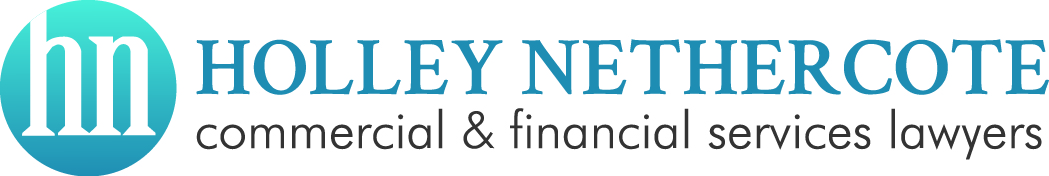 LPLC Risk Management Intensive
Naomi FinkLawyerHolley Nethercote
www.hnlaw.com.au
Melbourne Office		T: +61 3 9670 8200Level 22, 140 William StreetGPO Box 3045 Melbourne, VIC 3001Sydney Office			T: +61 2 9238 2145Suite 42 Level 57, MLC Centre19-29 Martin Place, Sydney, NSW 2000
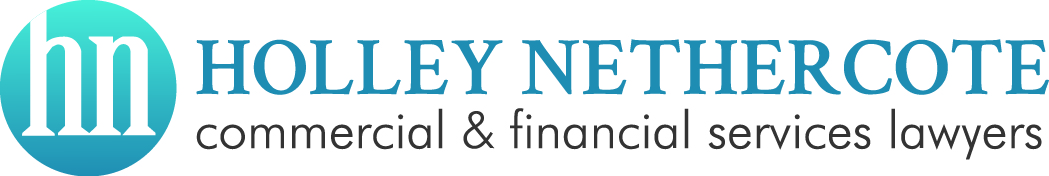 LPLC Risk Management Intensive